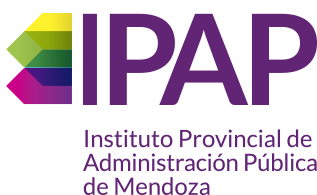 PROCEDIMIENTOADMINISTRATIVO:PRINCIPIOS
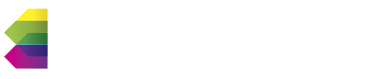 2
2
NACION-PROVINCIAS-MUNICIPIOS
CN
C PCIALES
Artículo 1°- La Nación Argentina adopta para su gobierno la forma representativa republicana federal, según la establece la presente Constitución. 

Artículo 5°- Cada provincia dictará para sí una Constitución bajo el sistema representativo republicano, de acuerdo con los principios, declaraciones y garantías de la Constitución Nacional; y que asegure su administración de justicia, su régimen municipal, y la educación primaria. Bajo de estas condiciones, el Gobierno federal, garante a cada provincia el goce y ejercicio de sus instituciones
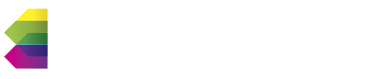 3
3
TÍTULO SEGUNDO - GOBIERNOS DE PROVINCIA

 Artículo 121.- Las provincias conservan todo el poder no delegado por esta Constitución al Gobierno Federal, y el que expresamente se hayan reservado por pactos especiales al tiempo de su incorporación.
Artículo 122.- Se dan sus propias instituciones locales y se rigen por ellas. Eligen sus gobernadores, sus legisladores y demás funcionarios de provincia, sin intervención del Gobierno Federal. 
Artículo 123.- Cada provincia dicta su propia constitución, conforme a lo dispuesto por el art. 5° asegurando la autonomía municipal y reglando su alcance y contenido en el orden institucional, político, administrativo, económico y financiero.
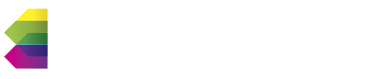 4
4
El FEDERALISMO tiene su base política constitucional en la participación de las provincias, en la conformación de la unión nacional. Estado Federal- Provincias. Arts. 75 inc 12, 121,122 y 123 CN. 
LEYES ADMINISTRATIVAS SON DE CARÁCTER LOCAL sea que emanen del Congreso o de las Legislaturas. Es una facultad NO DELEGADA por la constitución (por las pcias) al gobierno central.
LA NACIÓN sólo debe y puede ejercer las COMPETENCIAS “DELEGADAS” por las provincias, siendo éstas quienes conservan todo el poder no delegado (Art. 121 CN) y el que expresamente se hayan reservado al tiempo de su incorporación. Las provincias “no son soberanas”, pero sí son “autónomas”
Las Provincias y la ciudad de Bs. As., se dan sus propias instituciones locales y se rigen por ellas, eligiendo a sus gobernadores, legisladores y demás funcionarios, sin intervención del gobierno federal (art. 122 y 5)
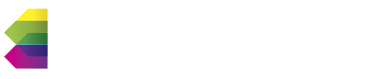 5
5
ORGANIZA EL PODER
OE-
OL-
OJ
Funciones del poder
Jurisdiccional 				Legislativa





Administrativa
OE-
OL-
OJ
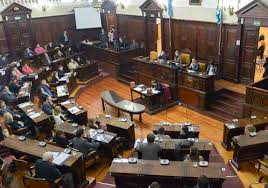 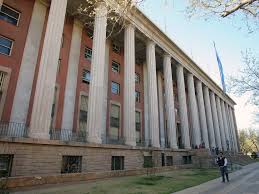 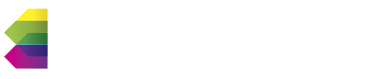 6
6
Las entidades estatales manifiestan su voluntad
  a través de sus órganos

Organización Administrativa- Entes-Órganos
Órganos- Institución-Persona
¿PARA QUÉ SIRVE LA NOCIÓN DE ÓRGANO Y QUE SON LOS ÓRGANOS?

Conjunto de competencias ejercidas por una persona física determinada (funcionario o agente), que al expresar su voluntad, produce la imputación a la entidad de la que forma parte.
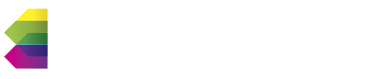 7
7
¿Qué es el PROCEDIMIENTO ADMINISTRATIVO?
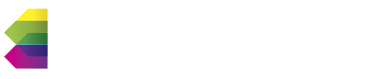 8
8
Secuencia de actos (pasos) necesarios para el ejercicio de la función administrativa
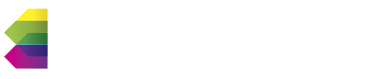 9
9
¿Qué es la FUNCIÓN ADMINISTRATIVA?
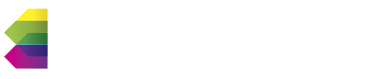 10
10
Negativo y residual:
Toda la actividad estatal que no es legislativa ni jurisdiccional
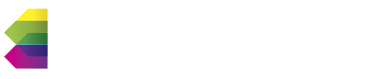 11
11
FUNCIÓN JURISDICCIONAL:
Emisión de decisión con fuerza de verdad
de un litigio o controversia
por un órgano judicial del Estado 
(Poder Judicial)
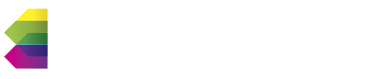 12
12
FUNCIÓN LEGISLATIVA:
Dictado de 
normas jurídicas generales
por la Legislatura
(Poder Legislativo)
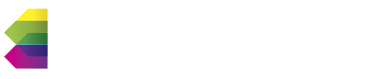 13
13
FUNCIÓN ADMINISTRATIVA:
Toda la actividad estatal
que no es legislativa
ni jurisdiccional
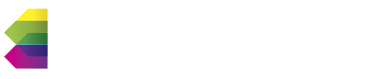 14
14
EJEMPLOS:
Dictado de un reglamento
Emisión de un acto administrativo
Resolución de un reclamo
Tramitación de un recurso 
Aplicación de una sanción
Una certificación
Licitación pública
Etcétera
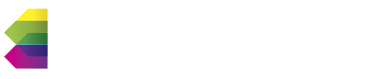 15
15
ENTONCES:
Serie de
Actos necesarios 
  para el ejercicio
de la función administrativa
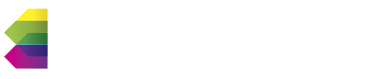 16
16
Conjunto de normas, cumplidas por y ante los órganos que tienen atribuida la función administrativa, con el fin de preparar la emisión de actos que satisfacen directa o indirectamente el bien común.
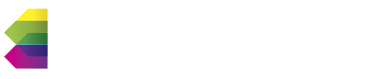 17
17
NORMAS:
Conjunto deprincipios y reglasque rigen la emisiónde la voluntad administrativa
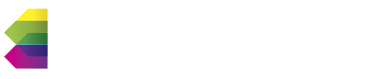 18
18
EL PROCEDIMIENTO ADMINISTRATIVOESTÁ REGIDO POR PRINCIPIOS Y REGLAS
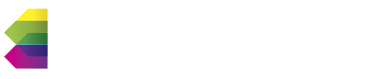 19
19
¿PRINCIPIOS?
* Normas generales, no legales,
originadas en la realidad,
con el fin de llegar a lo justo.
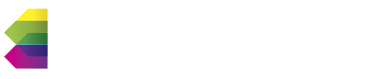 20
20
PRINCIPIOS CLÁSICOS DEL PROCEDIMIENTO ADMINISTRATIVO

En cuanto "fundantes", "inspiradores", "animadores", "orientadores“ "iluminadores", "integradores", "complementarios", "informadores", "supletorios", "vivificantes" y "estructurantes" de las normas que regulan -concreta y positivamente- el procedimiento administrativo , en orden a que éste no pierda nunca de vista su norte, que sirva sin desviaciones, su finalidad garantística o protectora -de la juridicidad y del mérito del accionar administrativo-, en tal caso, sostengo: bien le cabe el calificativo de principio del procedimiento al de 
tutela administrativa efectiva.-
(Urrutigoity tutela- SJA 30/11/2005 - JA 2005-IV-1383)
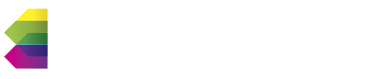 21
21
EXPOSICIÓN DE MOTIVOSLEY 9003
Los principios engendran, inspiran, informan, iluminan y son fundamento de los derechos y deberes correlativos, que serán positivos y concretos cuando sean exigibles ante un Juez, al amparo de las constituciones y leyes. 
 (Ejemplo: dignidad humana)
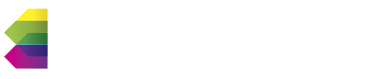 22
22
LEY Nº 9.003
REGULA
TODA LA ACTIVIDAD ADMINISTRATIVA ESTATAL
Y LA QUE POR ATRIBUCIÓN LEGAL DESARROLLEN SUJETOS
NO ESTATALES
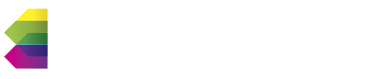 23
23
LOS PRINCIPIOS DEL
PROCEDIMIENTO
ADMINISTRATIVO
EN LA LEY Nº 9.003
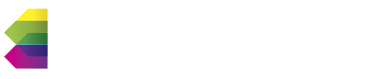 24
24
Art. 1º de la LPA menciona los esenciales de manera enunciativa
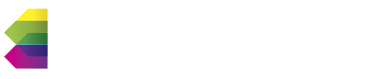 25
25
PRINCIPIO PRO HOMINE

Persona humana, 
su dignidad y sus derechos.
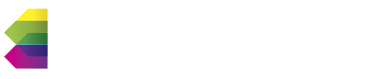 26
26
PRINCIPIO DE JURIDICIDAD

Ordenamiento jurídico.
Verdad material.
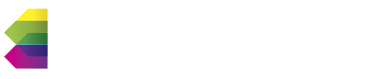 27
27
PRINCIPIO DEL DEBIDO PROCESO ADJETIVO

Acceso irrestricto actuaciones.
Derecho a ser oído.
Decisión fundada.
Medidas de prueba y demás.
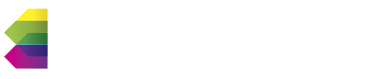 28
28
PRINCIPIO DEL
PLAZO RAZONABLE

Economía, eficacia, eficiencia, celeridad, sencillez.
Plazo más breve y adecuado.
Impulso e instrucción de oficio.
Trámites dilatorios, ritualismos inútiles, requerimientos innecesarios.
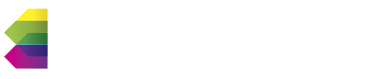 29
29
PRINCIPIO DEL
INFORMALISMO A FAVOR DEL ADMINISTRADO

Dispensa de exigencia formal innecesaria o subsanable por la Administración.
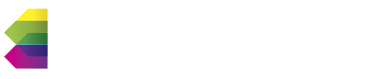 30
30
La SCJM 
lo define como:

“Excusación de la inobservancia por los interesados de exigencias formales no esenciales y que pueden ser cumplidas posteriormente”
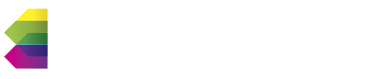 31
31
INFORMALISMO A FAVOR DEL ADMINISTRADO
- NO ES INEXISTENCIA TOTAL
DE FORMAS

- NO ES INEXIGIBILIDAD
DE FORMAS

ES RELATIVIZACIÓN, 
SI NO SON ESENCIALES, Y SIN AFECTAR A TERCEROS NI AL INTERÉS PÚBLICO
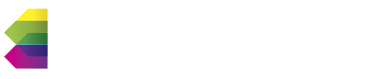 32
32
INFORMALISMO A FAVOR DEL ADMINISTRADO
Morigeración a favor del administrado de las formas que NO sean substanciales
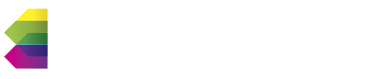 33
33
INFORMALISMO A FAVOR DEL ADMINISTRADO
Evitar formas estrictas que obstaculicen o impidan la participación del interesado
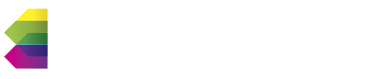 34
34
INFORMALISMO A FAVOR DEL ADMINISTRADO
Se relaciona con la legalidad objetiva, la verdad material, y la celeridad-eficacia
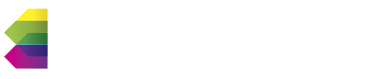 35
35
PRINCIPIO DE BUENA ADMINISTRACIÓN

Equidad, justicia, objetividad, imparcialidad.
Dignidad de la persona y  
Bien común.
Lealtad, colaboración, buena fe, veracidad. 
Responsabilidad, respecto, decoro.
Derechos humanos.
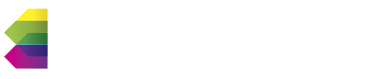 36
36
PPIOS. ESPECIALES aplicables a PERSONAS EN CONDICIONES  DE VULNERABILIDAD:
Pleno goce tutela administrativa efectiva.

 Edad; minorías; victimización; migraciones; pobreza; privación de la libertad; condición sexual, física o mental; circunstancias sociales, económicas, étnicas o culturales.

 Adecuación  - Asistencia y asesoramiento.

 Información. - Prioridad.
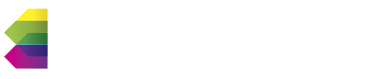 37
37
DIGNIDAD DE LA
PERSONA HUMANA
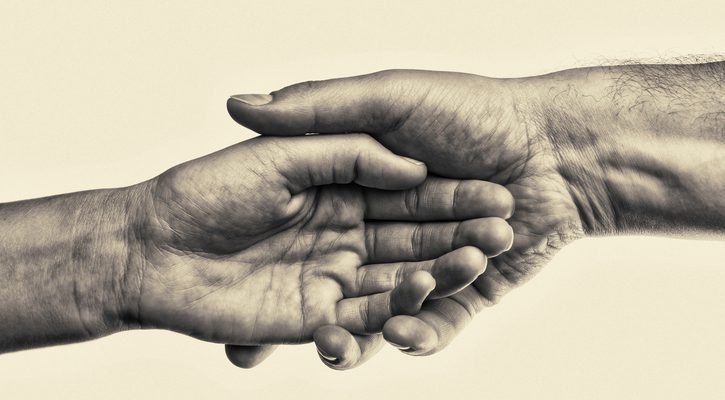 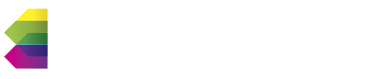 38
DIGNIDAD DE LA
PERSONA HUMANA


BIEN COMÚN

TUTELA ADMINISTRATIVA EFECTIVA-III a) art 1 Ley 9003- pp especial (vulnerabilidad) y c) pp de debido proceso adjetivo - 3-dión fundada.
 d) 1)plazo razonable  “asegurando una vía rápida de tutela de los intereses públicos y privados”
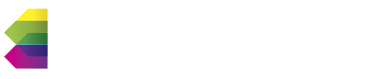 39
TUTELA ADMINISTRATIVAEFECTIVA
CSJN: “Astorga Bracht”14/10/2004 En lo referido a la publicidad y vista de los expedientes, -Canosa en su comentario al caso "Astorga Bracht-, implica la exigencia de que los procedimientos administrativos sean públicos; teniendo, consecuentemente, carácter restrictivo el secreto del expediente, el que sólo se justifica en casos excepcionales y mediando una resolución fundada de autoridad competente, con intervención previa del servicio jurídico correspondiente. Mario Rejtman Farah en sentido concordante, destaca que la publicidad en el marco del procedimiento administrativo supone el leal conocimiento e información, lo cual vincula con el principio de transparencia, ya que SIN PUBLICIDAD NO HAY TRANSPARENCIA; sosteniendo que no es sino una manifestación del principio de publicidad de los actos de gobierno, propio del sistema republicano  (Ob. cit Urrutigoity)
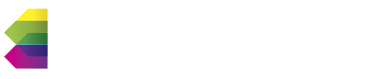 40
40
EL CASO "ASTORGA BRACHT“ En un amparo promovido para obtener la declaración de inconstitucionalidad del art. 3 Ver Texto resolución Comfer 16/1999, la Corte confirma, rechazando el recurso extraordinario articulado por el Comfer, la sentencia de la sala 2ª de la C. Nac. Cont. Adm. Fed., confirmatoria, a su vez, de la de primera instancia. Ambas sentencias de grado habían hecho lugar al amparo. 
Mediante la resolución impugnada el interventor del Comfer había aprobado el pliego de bases y condiciones generales y particulares que regirían los llamados a concurso público para la adjudicación de estaciones de radiodifusión sonora por modulación de frecuencia. El cuestionamiento constitucional, del inc. a del referido art.  Fue porque, en él, se exigía a los interesados en participar en el concurso el desistimiento de cualquier recurso administrativo o judicial que hubieren interpuesto contra las disposiciones legales o reglamentarias que regulaban el servicio de radiodifusión; o contra cualquier acto administrativo emitido por el Comfer o la Comisión Nacional de Comunicaciones. En los consids. 6 y 7 la Corte declara que dicha exigencia es violatoria del art. 18 Ver Texto CN. y de los tratados de derechos humanos que cuentan con jerarquía constitucional, en cuanto los mismos resguardan el derecho a la tutela administrativa y judicial efectivas (cita los arts. XVIII Ver Texto y XXIV Ver Texto de la Declaración Americana de los Derechos y Deberes del Hombre (LA 1994-B-1607); 8 y 10 Declaración Universal de Derechos Humanos (LA 1994-B-1611); 8 Ver Texto y 25 Ver Texto Convención Americana sobre Derechos Humanos (LA 1994-B-1639); 2 Ver Texto inc. 3, aps. a y b; y 14 Ver Texto inc. 1 Pacto Internacional de Derechos Civiles y Políticos,).
Restringir de esta forma la posibilidad de impugnar administrativamente actos de las autoridades       públicas, para la Corte, resulta incompatible con la garantía de tutela efectiva (Ob cit- Urrutigoity).-
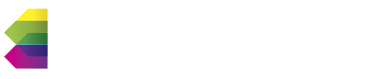 41
41
TUTELA ADMINISTRATIVAEFECTIVA
POSIBILIDAD DE OCURRIR
ANTE LA AUTORIDAD ADMINISTRATIVA EN DEFENSA DE SUS DERECHOS
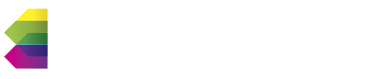 42
42
TUTELA ADMINISTRATIVA EFECTIVA
SIN QUE SE PRIVE A NADIE DE LA ADECUADA Y OPORTUNA TUTELA DE LOS DERECHOS
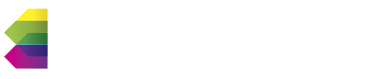 43
43
TUTELA ADMINISTRATIVAEFECTIVA
POR MEDIO DE UN PROCEDIMIENTO CONDUCIDO EN LEGAL FORMA
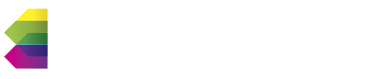 44
44
TUTELA ADMINISTRATIVAEFECTIVA
QUE CONCLUYA CON EL DICTADO DE UNA DECISIÓN FUNDADA

	Cassagne: "la tutela efectiva, no sólo en el ámbito de la justicia sino que también opera como una garantía exigible a la Administración"
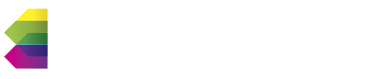 45
45
RECURSOS(arts. 174/186):
Contra toda declaración administrativa que produce efectos jurídicos individuales e inmediatos, sea definitiva, incidental, de mero trámite, unilateral y bilateral.

Defensa derechos e intereses jurídicamente protegidos.
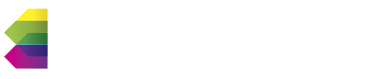 46
46
RECURSOS:
Ley 9003 unifica 
plazo en 15 días 

ACLARATORIA: 
Errores materiales, omisiones, conceptos oscuros, que no implique modificación substancial. 
Suspende plazo otros recursos.
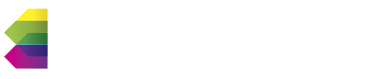 47
47
RECURSOS
REVOCATORIA
Ante el órgano emisor, legitimidad o mérito, acto dictado sin intervención.

JERÁRQUICOAnte superior jerárquico del emisor, legitimidad o mérito, no necesidad de revocatoria.
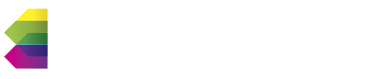 48
48
RECURSOS:
ALZADA:

Decisiones administrativas autoridad superior entidad descentralizada. 

Ante el P.E.; causa estado; obligatorio.

No entidades descentralizadas empresarias regidas por el derecho común.

Sólo por legitimidad, no casos de oport., mérito o conveniencia.

Se revoca, no modificarla, reformarla o sustituirla.
 
Se devuelve pieza para que dicte acto conforme a derecho.
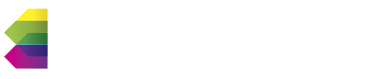 49
49
SUSPENSIÓN ADMINISTRATIVA DE LA EJECUCIÓN DEL ACTO
ART. 83 L.P.A.
FACULTAD: “PODRÁ”
DE OFICIO O A PETICIÓN DE PARTE
SUPUESTOS (DAÑO, VICIOS, NO NECESIDAD DE EJECUCIÓN)
AUTOMÁTICA, 60 DÍAS, NO NOTIF. RESOLUCIÓN EXPRESA AL RESPECTO.
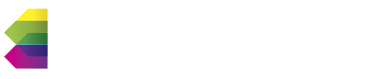 50
50
DENUNCIA DE ILEGITIMIDAD:
ART. 173 II LPA
PLAZOS RECURSIVOS VENCIDOS
CASO RECURSO FUERA DE PLAZO
DENUNCIA DIRECTAMENTE
SALVO: SEGURIDAD JURÍDICA, TERCEROS, INTERESES PÚBLICOS
EXCEDIDA RAZONABLES PAUTAS TEMPORALES, PRESUNCIÓN ABANDONO
RECHAZO FUNDADO, NO RECURSOS
¿VÍA JUDICIAL?
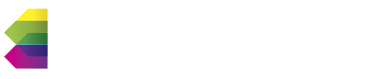 51
51
PRÁCTICOS:
Pablo Pérez presenta un reclamo por diferencia salariales. En su escrito no menciona su situación de revista. La Administración, ante esa falencia, archiva las actuaciones.

Actuó bien la Administración? 
Cómo debió haber actuado?
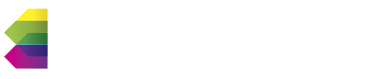 52
52
52
PRÁCTICOS:
Edwin Cardona se presenta en Asesoría Letrada del Ministerio de Gobierno y solicita ver el expediente en el que tramita su reclamo por denegatorias de licencias. 
El Director de la Asesoría le dice que “está para dictamen”, que vuelva en una semana y lo pida por Mesa de Entradas. 
Edwin se enoja, se va y queda a la espera de que la semana que viene se emita el dictamen y se remita a Mesa de Entradas.
Actuó bien el Director de la Asesoría? Cómo tendría que haber actuado? Edwin podía haber actuado de otra manera?
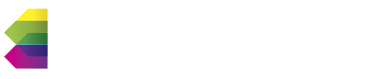 53
53
53
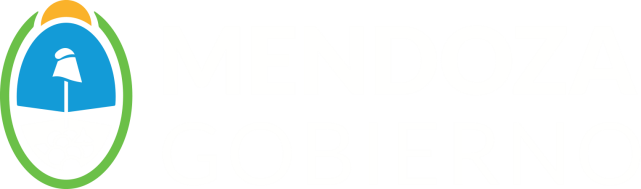